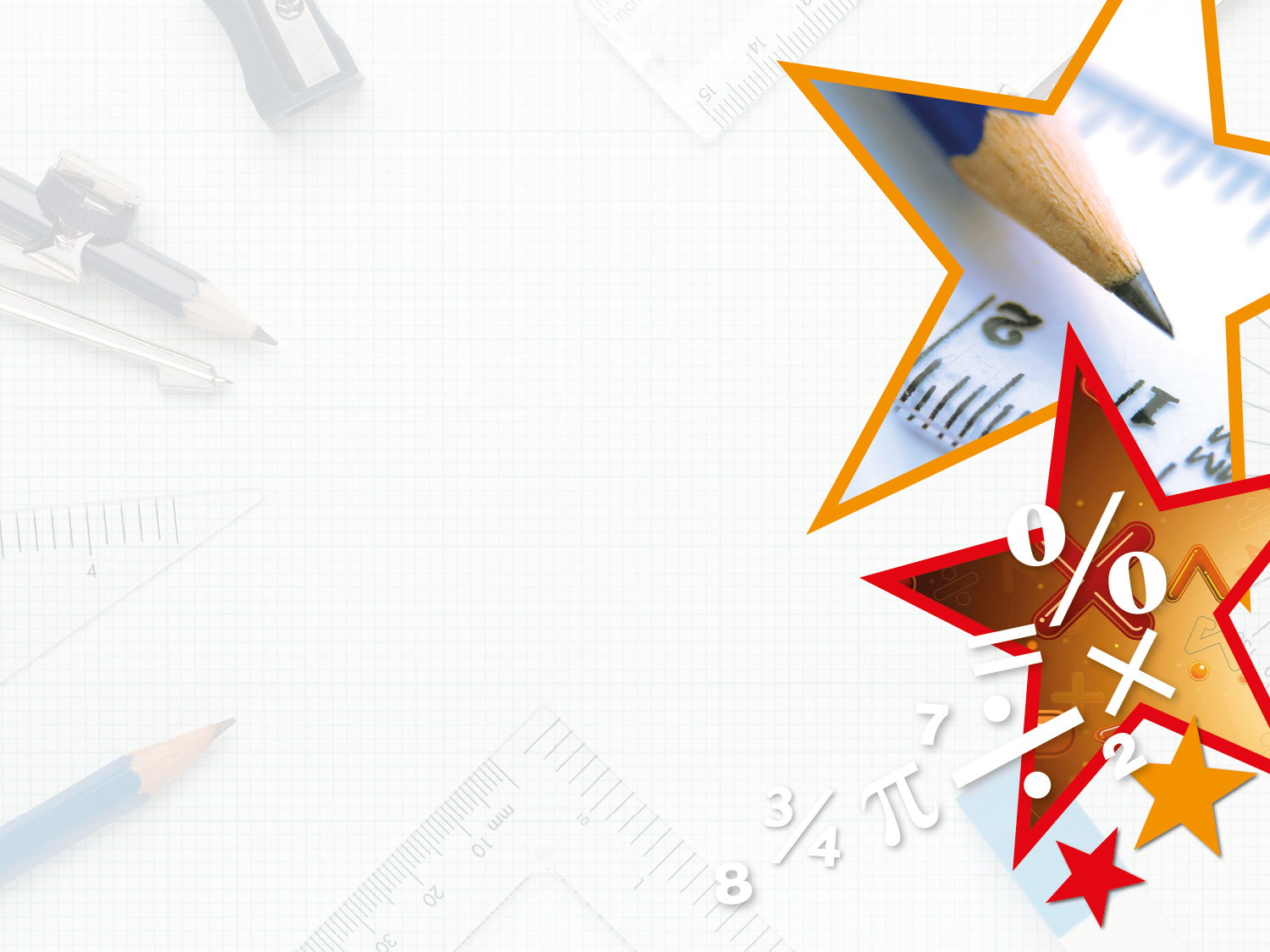 LIFE/work balance











We have started a #LIFEworkbalance campaign and we need your help to complete our LIFE/work balance survey.

We hope to publish the results soon, so please give 15 minutes of your time to help us get a true picture of school life.


Want to be a part of this campaign? Take the survey on our website and share it with your colleagues!
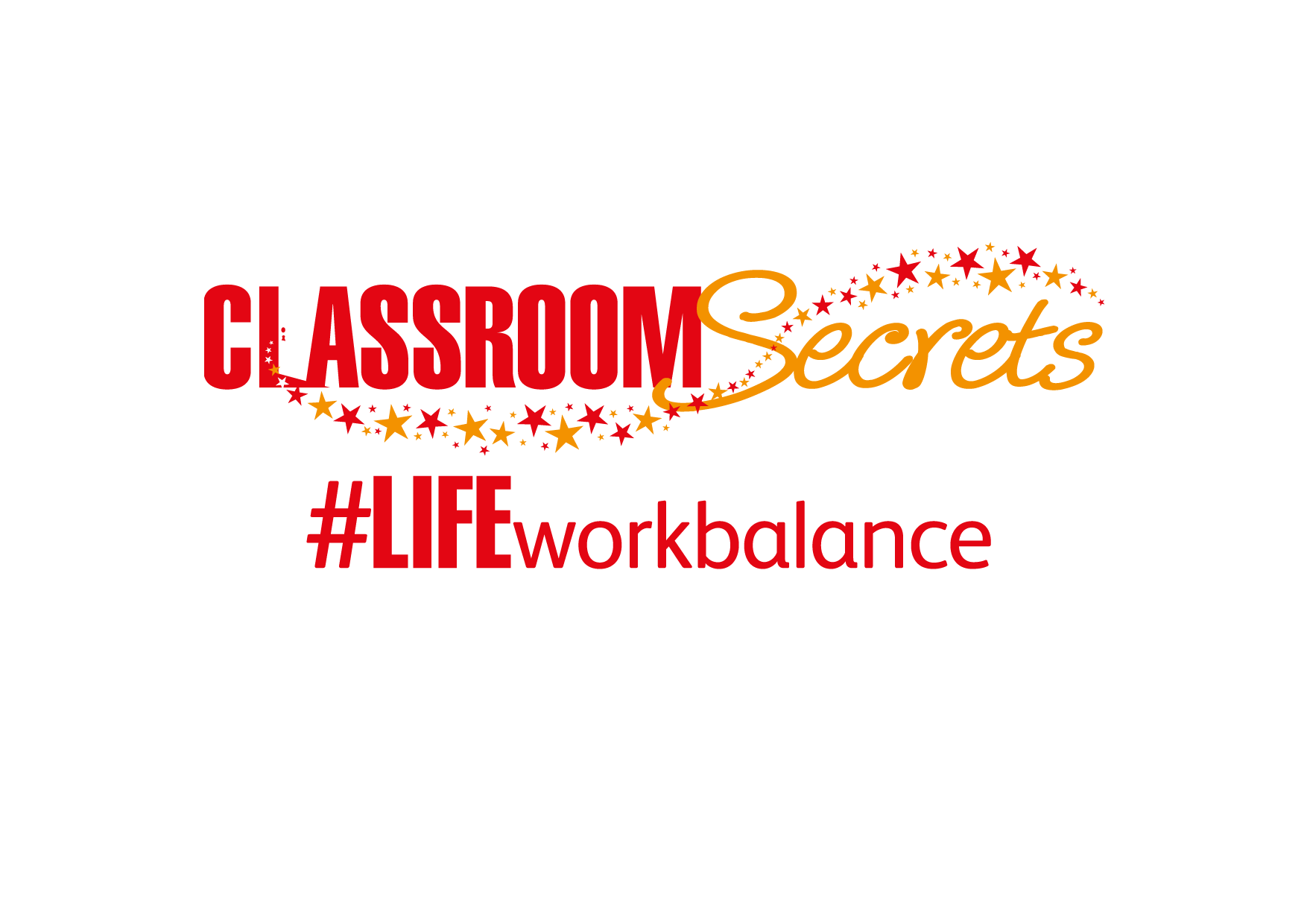 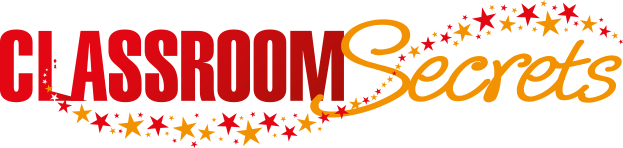 © Classroom Secrets Limited 2019
Year 1 – Autumn Block 1 – Ready to Write – Writing in a Book

About This Resource:

This PowerPoint has been designed to support your teaching of this small step. It includes a starter activity and an example of each question from the Varied Fluency and Application and Reasoning resources also provided in this pack. You can choose to work through all examples provided or a selection of them depending on the needs of your class.


National Curriculum Objectives:

This step does not relate to a Year One objective. However, this remains a crucial step in teaching or reminding children how their own writing should be presented. This step should be used to help children adapt to how they will be writing in Year One.  


More resources from our Grammar, Punctuation and Spelling scheme of work. 


Did you like this resource? Don’t forget to review it on our website.
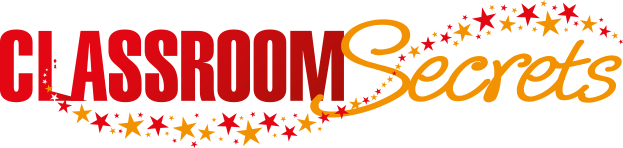 © Classroom Secrets Limited 2018
Year 1 – Autumn Block 1 – Ready to Write – Writing in a Book

Notes and Guidance

This step is to prepare children for writing in books throughout the rest of their education. Children may have used books or lined paper in Early Years. If not, this may be the first time they see a book or lined paper. If children have encountered lined books or paper in Early Years, then this step will be a useful reminder and prompt as well as a way to introduce them to the book they will be using this year.   
Explain that we use lines on paper to help keep our writing neat. 
Allow children to begin writing on lined paper or in a book so they can get used to staying on the line.
Explain there is a margin on the paper or in the book so we can add in additional words or sentences. Usually the teacher uses the margin so follow your school’s policy regarding writing in the margins.
Children need to know that they should start each new line close to the margin and not slanting away from the margin.

Focused Questions

Why do we need lines on paper?
How can the lines help us when writing?
Why do we need a margin?
Why do we need to write close to the margin?
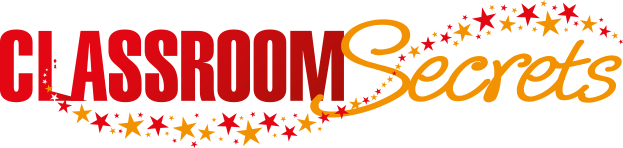 © Classroom Secrets Limited 2018
Year 1 – Autumn Block 1 – Ready to Write



Step 1: Writing in a Book
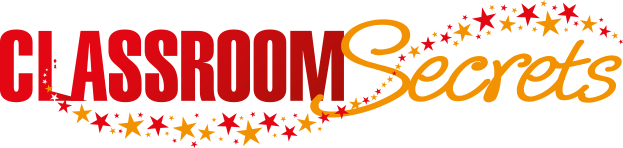 © Classroom Secrets Limited 2018
Introduction

Read the words below. Put the words into a sentence.
a
dog
has
Meg
big
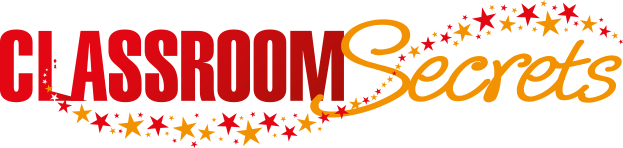 © Classroom Secrets Limited 2018
Introduction

Read the words below. Put the words into a sentence.












Meg has a big dog.
a
dog
has
Meg
big
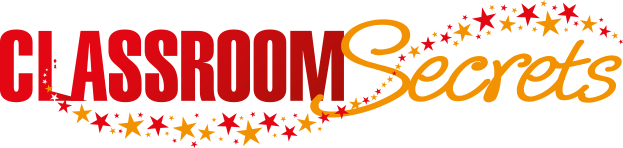 © Classroom Secrets Limited 2018
Varied Fluency 1

Tick if this looks right, cross it if it looks wrong.




It is at the sink.

I am glum.
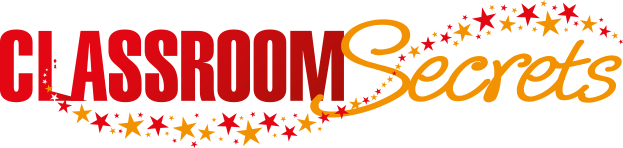 © Classroom Secrets Limited 2018
Varied Fluency 1

Tick if this looks right, cross it if it looks wrong.




It is at the sink.

I am glum.

X
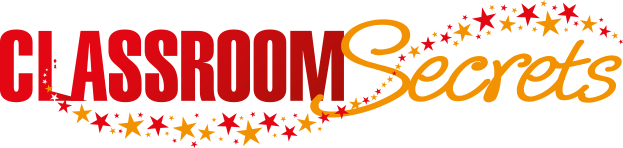 © Classroom Secrets Limited 2018
Varied Fluency 2

Would you write the next word ‘part’ on the same line or a new line? Circle your answer.
part   part   part   part
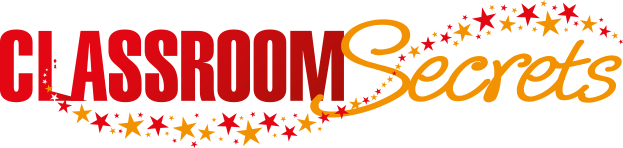 © Classroom Secrets Limited 2018
Varied Fluency 2

Would you write the next word ‘part’ on the same line or a new line? Circle your answer.
part   part   part   part
part

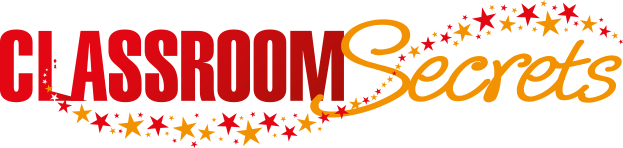 © Classroom Secrets Limited 2018
Varied Fluency 3

Match the descriptions to the words written by the margins.
clap
snag
trap
trap
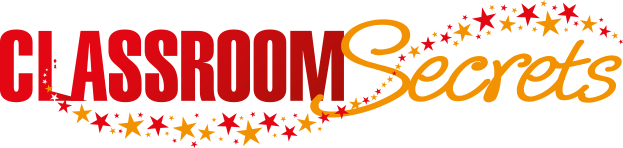 © Classroom Secrets Limited 2018
Varied Fluency 3

Match the descriptions to the words written by the margins.
clap
snag
trap
trap
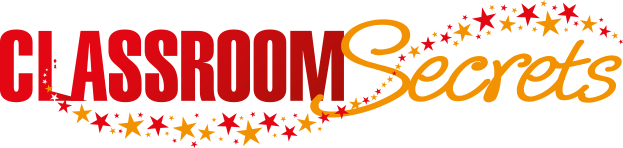 © Classroom Secrets Limited 2018
Varied Fluency 4

If the words below were written on two lines, where should the lines be? Draw them.
The car is pink.
The man can yell.
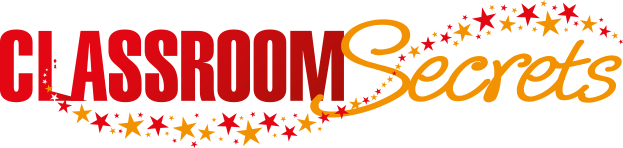 © Classroom Secrets Limited 2018
Varied Fluency 4

If the words below were written on two lines, where should the lines be? Draw them.
The car is pink.
The man can yell.
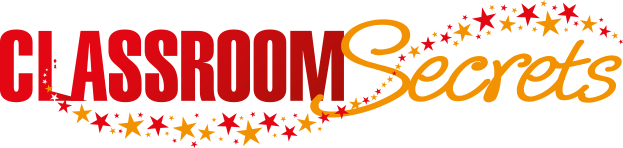 © Classroom Secrets Limited 2018
Reasoning 1

Circle something that is wrong below.
You can skip.
We have a plum.
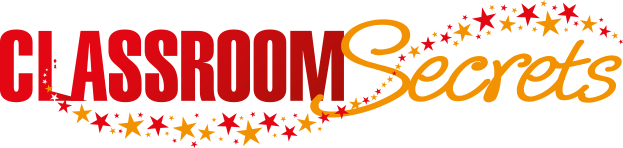 © Classroom Secrets Limited 2018
Reasoning 1

Circle something that is wrong below.











The ‘W’ is wrong because…
You can skip.
We have a plum.
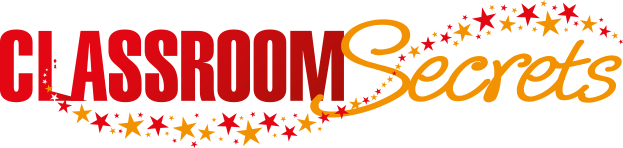 © Classroom Secrets Limited 2018
Reasoning 1

Circle something that is wrong below.











The ‘W’ is wrong because it is over the margin.
You can skip.
We have a plum.
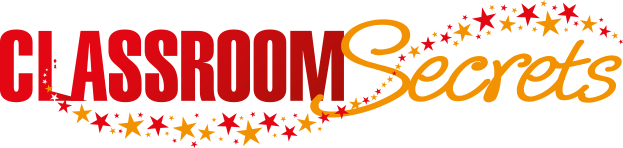 © Classroom Secrets Limited 2018
Reasoning 2

Tick the sentence which is written in the right place.
It is damp.
The day is long.
I sat in a tent.
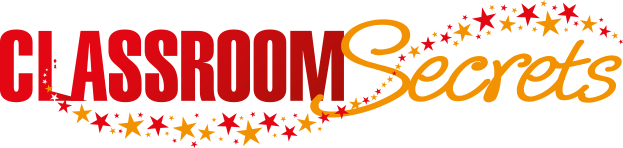 © Classroom Secrets Limited 2018
Reasoning 2

Tick the sentence which is written in the right place.













It is written in the right place because…
It is damp.

The day is long.
I sat in a tent.
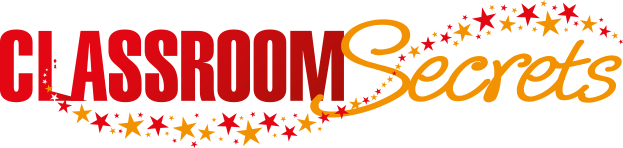 © Classroom Secrets Limited 2018
Reasoning 2

Tick the sentence which is written in the right place.













It is written in the right place because it starts next to the margin and all letters are written on the line, with descenders below the margin
It is damp.

The day is long.
I sat in a tent.
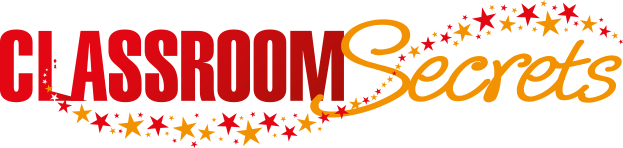 © Classroom Secrets Limited 2018
Application 1

Write these words on a line.
spot
stay
bump
drag
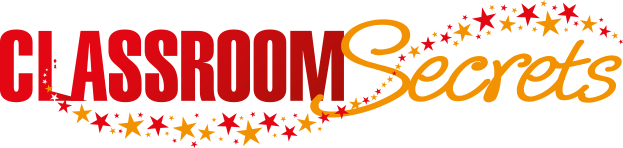 © Classroom Secrets Limited 2018
Application 1

Write these words on a line.
spot
stay
bump
drag
stay
spot
bump
drag
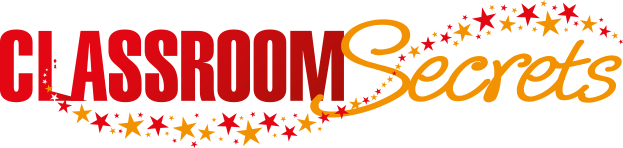 © Classroom Secrets Limited 2018